Edouardo GARCIA
FOTO
Título del puesto
Describir brevemente su carrera, sus habilidades para el trabajo y sus objetivos de carrera. Lorem ipsum dolor sit amet, consectetur adipiscing elit. Quisque pulvinar sit amet turpis ut consequat.
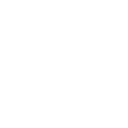 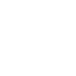 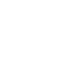 616.000.000
mail@mail.com
Plaça de Catalunya, 1708002 Barcelona
Habilidades
Personalidad
ILLUSTRATOR
PHOTOSHOP
COREL DRAW
DREAMWEAVER
HTML/CSS3
LOREM IPSUM
LOREM IPSUM
LOREM IPSUM
LOREM IPSUM
LOREM IPSUM
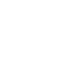 FORMACION
EXPERIENCIA
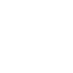 FORMACION | 2000 – 2003
Describir las especialidades de esta formación : diplomas , opciones de formación , etc ...

FORMACION | 2000 – 2003
Describir las especialidades de esta formación : diplomas , opciones de formación , etc ...

FORMACION | 2000 – 2003
Describir las especialidades de esta formación : diplomas , opciones de formación , etc ...

FORMACION | 2000 – 2003
Describir las especialidades de esta formación : diplomas , opciones de formación , etc ...
EMPRESA| 2000 – 2003 - Título del puesto
Describir las funciones ocupado por esta posición . Describa su asignación y los resultados que obtuvo . No dude de cuantificar. 

EMPRESA| 2000 – 2003 - Título del puesto
Describir las funciones ocupado por esta posición . Describa su asignación y los resultados que obtuvo . No dude de cuantificar. 

EMPRESA| 2000 – 2003 - Título del puesto
Describir las funciones ocupado por esta posición . Describa su asignación y los resultados que obtuvo . No dude de cuantificar.
IDIOMAS
EXITOS
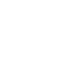 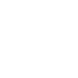 Lorem Ipsum | 2008
Lorem ipsum dolor sit amet, consectetur adipiscing.  
Lorem Ipsum | 2008
Lorem ipsum dolor sit amet, consectetur adipiscing.
Lorem Ipsum
Lorem Ipsum
Lorem Ipsum
Querido candidato 

Gracias por descargar esta plantilla de nuestro sitio web. Esperamos que esto te ayude a crear tu CV. Tómate el tiempo para escribir tu CV con cuidado, ya que describe tu experiencia profesional y tu personalidad. 

¡Recuerda que una buena aplicación es una aplicación personalizada! Si necesita otros modelos, vuelva a nuestro sitio web: HTTPS://WWW.EJEMPLODECV.COM   
---

Copyright EJEMPLODECV.COM

El contenido publicado en nuestro sitio (modelos de CV, modelos de cartas, artículos, etc.) son propiedad de EJEMPLODECV.com

O     Su uso se limita a un uso estrictamente personal.
X     Está prohibido distribuirlos, publicarlos o redistribuirlos sin nuestro consentimiento. 
X     También está prohibido dar acceso al enlace de descarga o al enlace de edición.


Contenido presentado en 180 países ante un alguacil. Reproducción estrictamente prohibida, incluso parcial. Limitado a uso estrictamente personal.

---

Los modelos disponibles en nuestro sitio web se proporcionan "tal cual" y sin garantía.